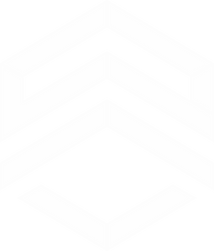 АВТОМАТИЗАЦИЯ
РАБОТЫ
ОТДЕЛ ИНЖЕНЕРНО-ГЕОЛОГИЧЕСКИХ ИЗЫСКАНИЙ
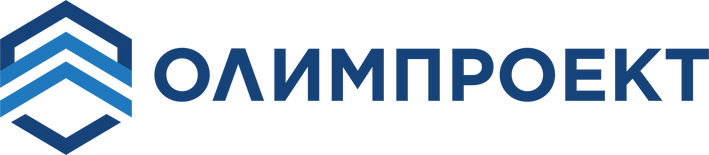 География Геологии
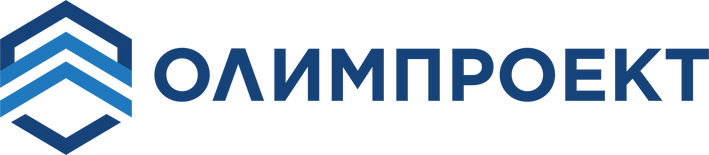 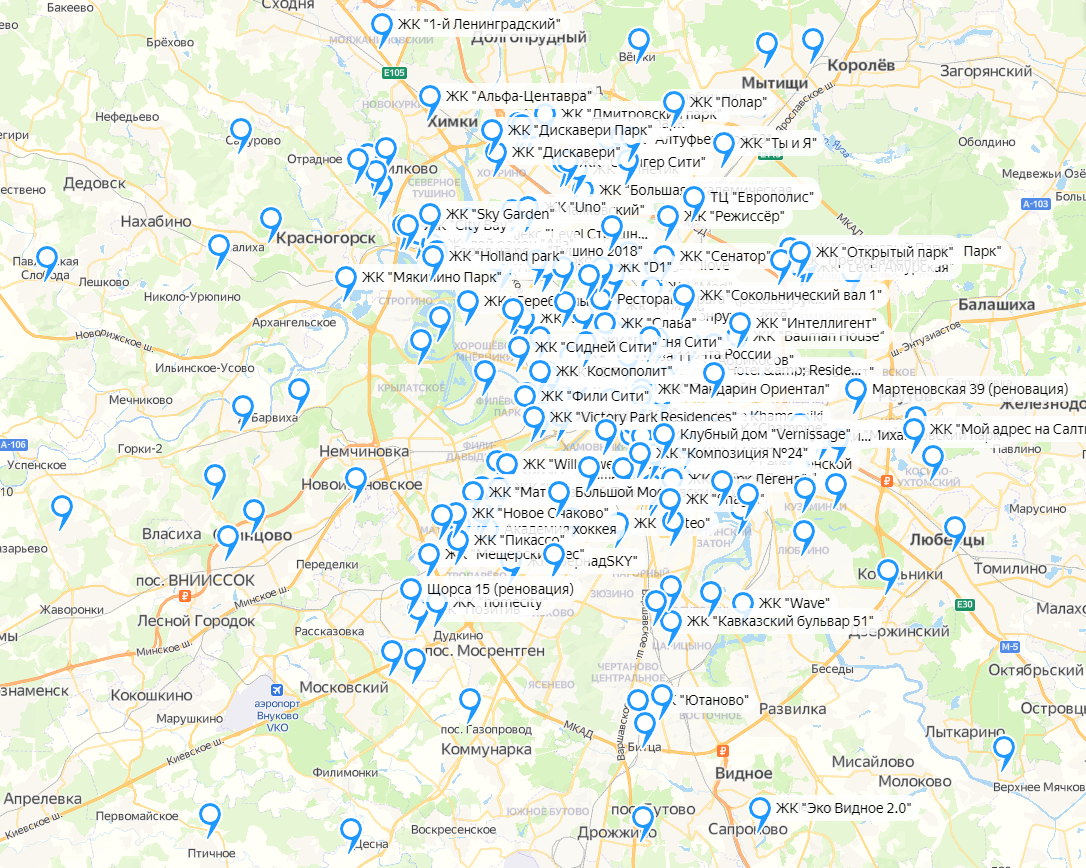 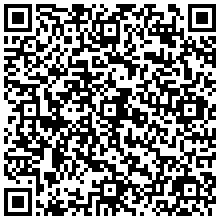 Объекты ОИГИ Олимпроект на картах Яндекс
Цели
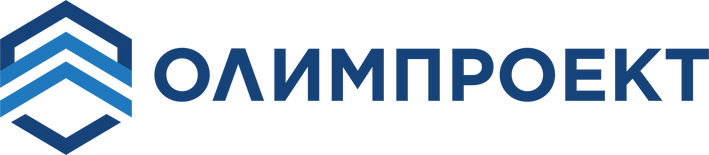 создание единого информационного пространства для взаимодействия сотрудников ОИГИ
централизация управления
предоставление целостной картины процесса проведения изысканий в целях оперативного принятия управленческих решений
ускорение информационных потоков (сокращение временных затрат на передачу информации) для обработки и анализа
сокращение влияние человеческого фактора на функционирование работы ОИГИ
сокращение непроизводительных затрат рабочего времени сотрудников ОИГИ, сокращение рутинных операций
сокращение сроков проведения изысканий за счет увеличения эффективности
Задачи
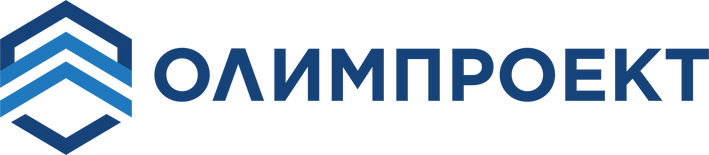 единая база данных (архив) инженерно-геологических данных 
доступ к базе данных из любой точки
электронная система передачи информации между подразделениями, исключающая «бумажный»  документооборот 
поддержка работы с мобильных устройств и через веб-интерфейс
полная интеграция с системой EngGeo, с сохранением полного функционала EngGeo
автоматизированная подготовка отчетов
оперативный экспорт данных в расчетные КЭ комплексы (Лира, Plaxis и т.д.)
поддержка BIM 
система визуализации результатов изысканий и виде функциональной трехмерной модели основания с доступом к характеристикам всех ИГЭ и возможностью построения произвольных разрезов
интерфейс доступа к данным о ходе изысканий на объекте для Заказчика
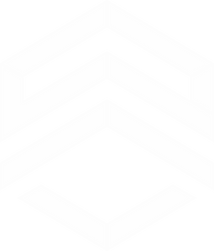 Система Обмена, Обработки Данных Автоматизированная
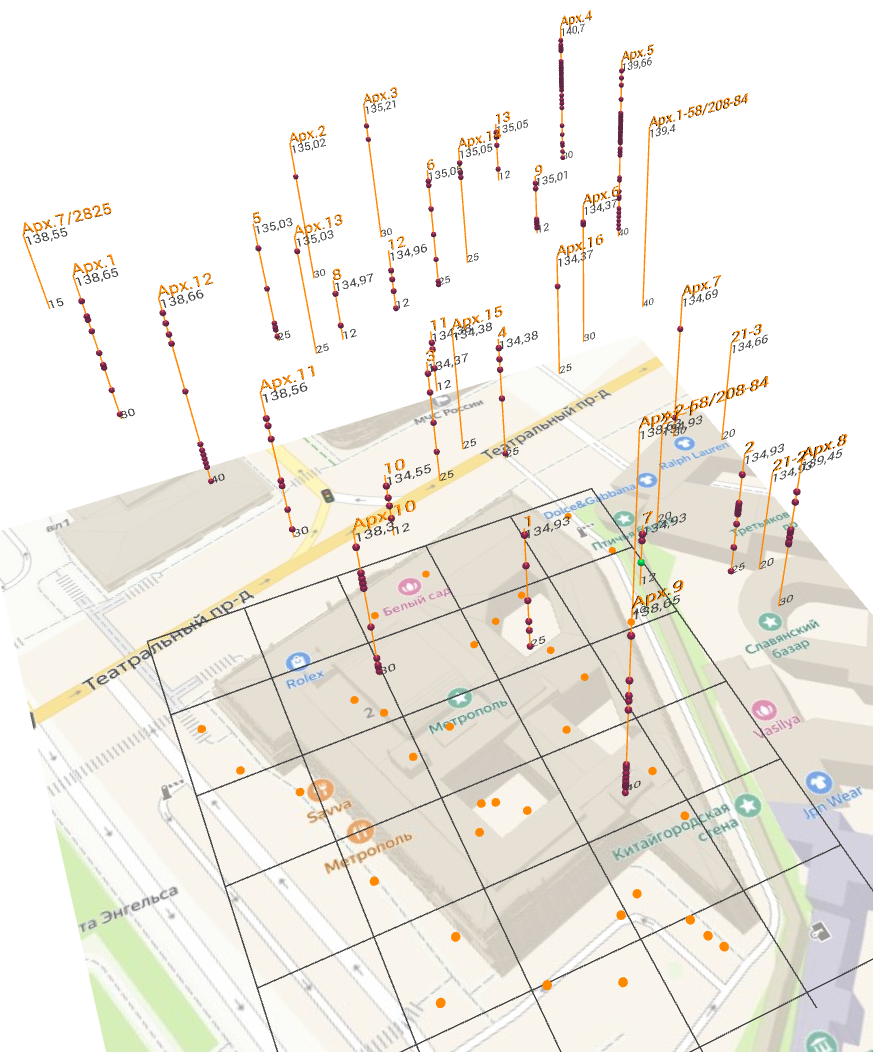 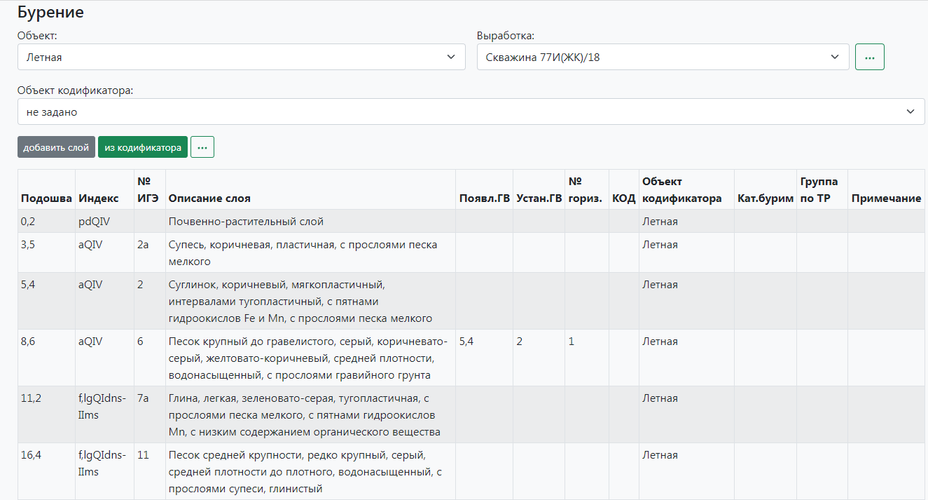 СООДА
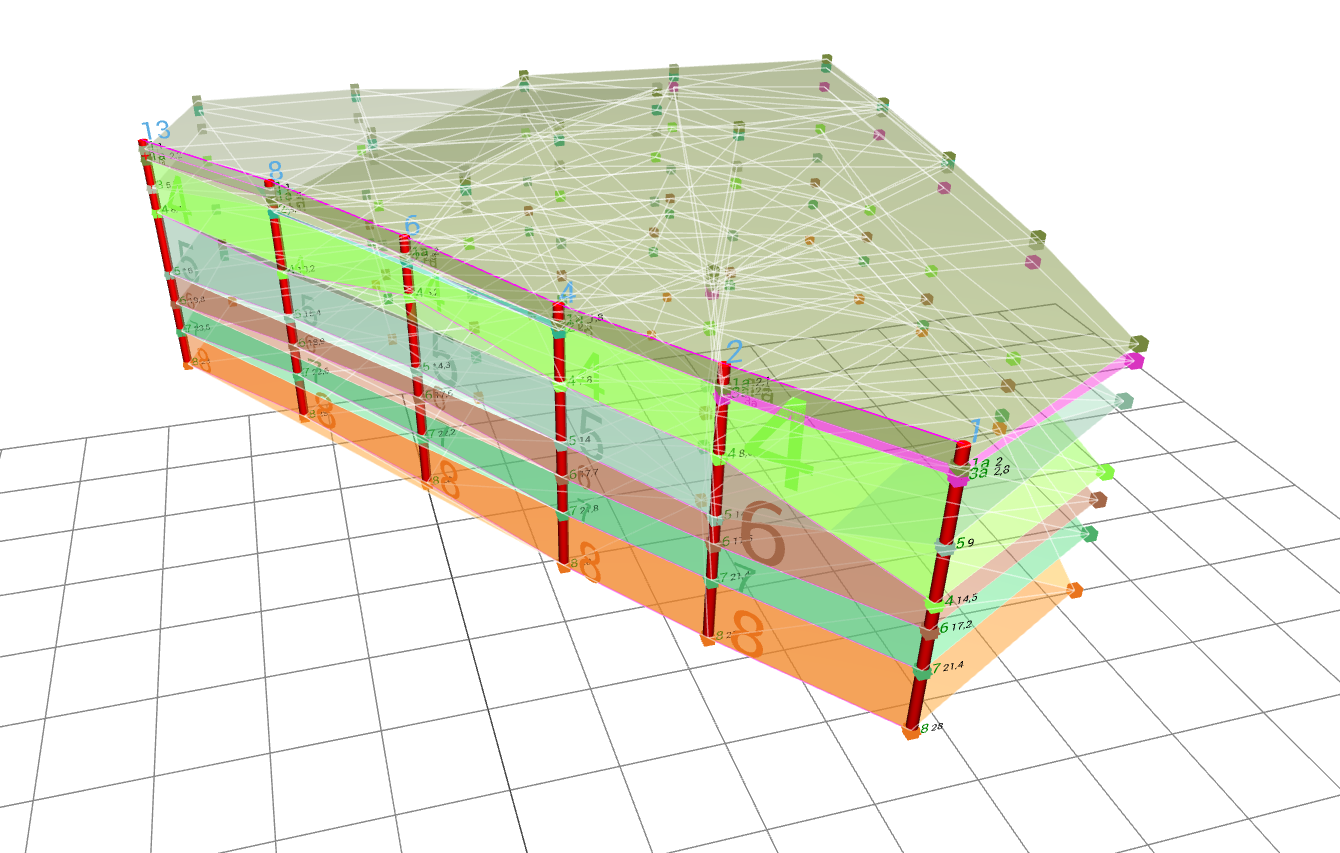 Что это?
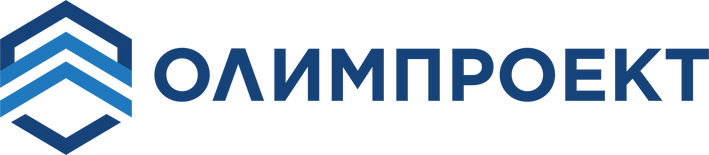 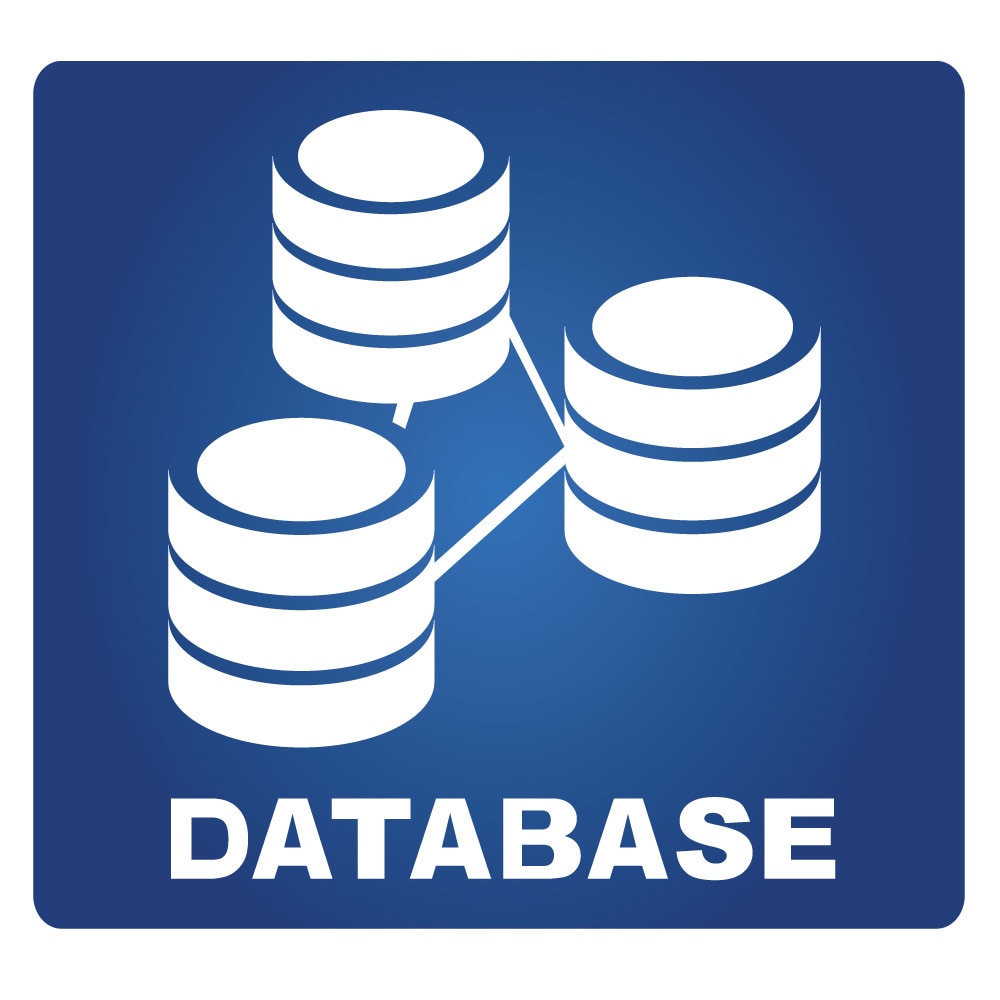 EngGeo
СООДА
БД
Для кого?
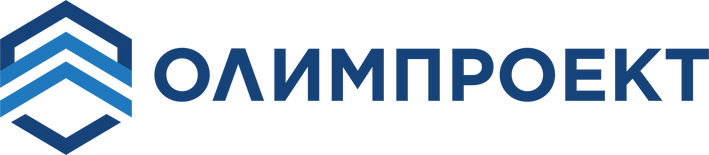 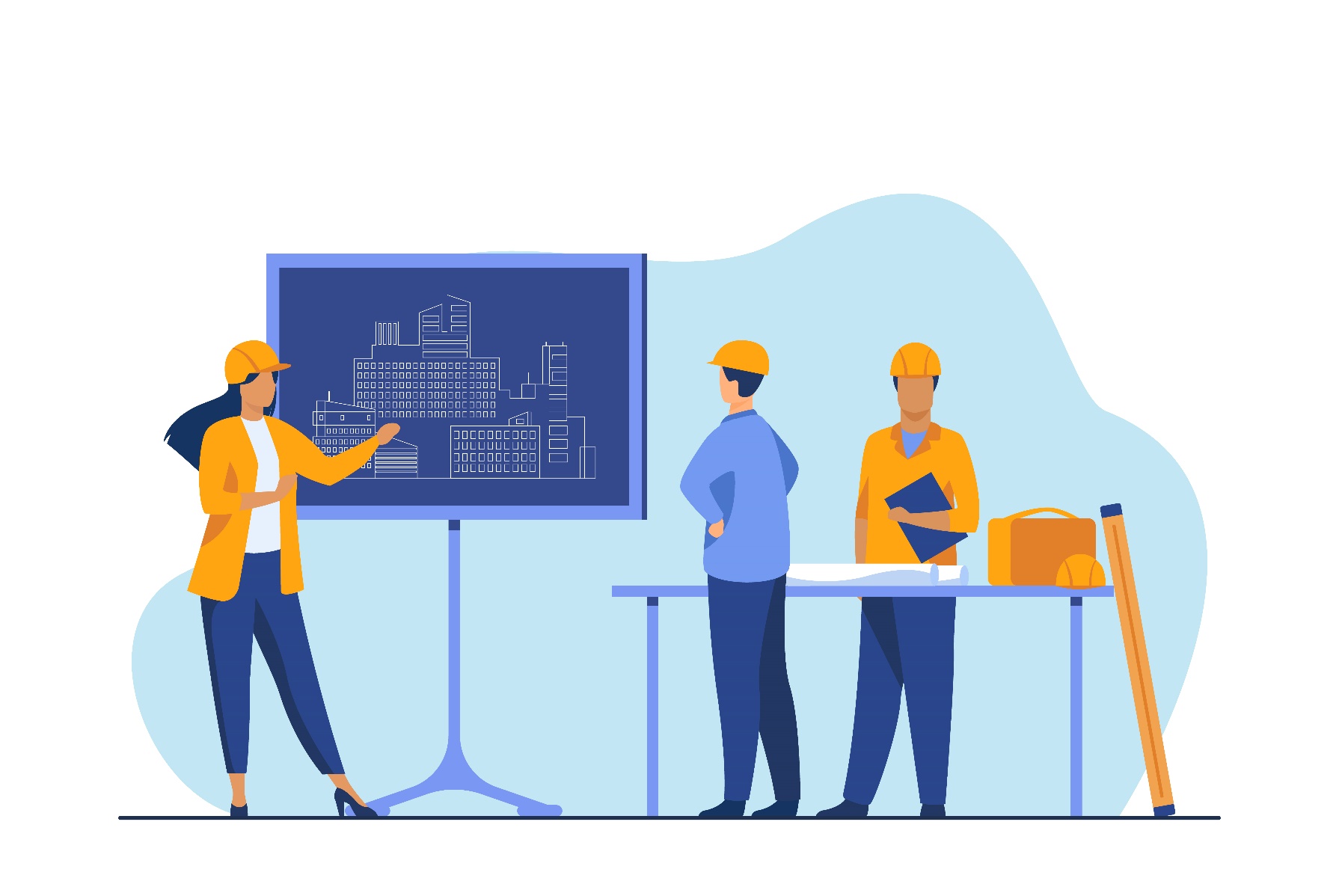 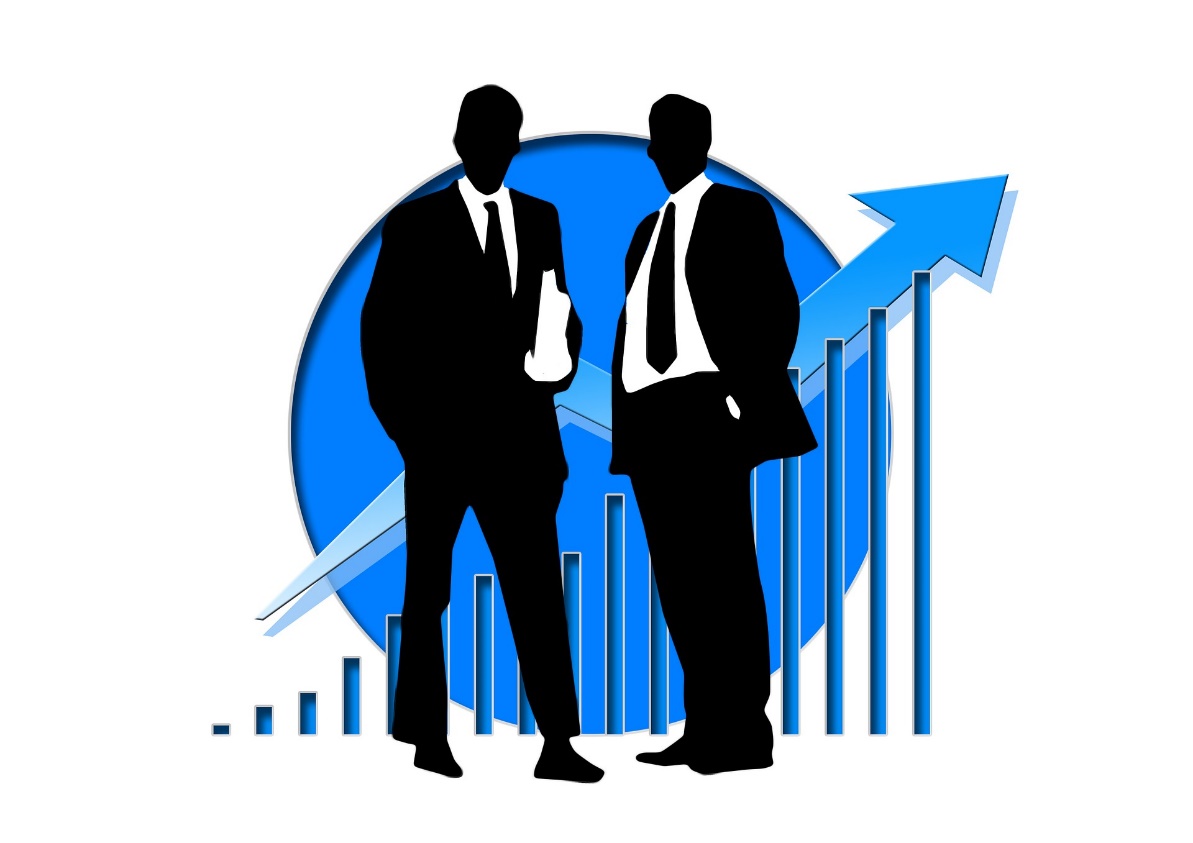 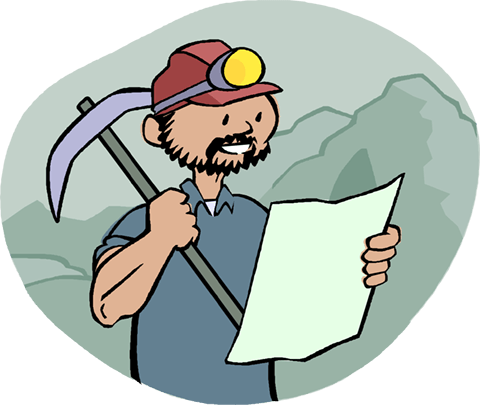 ИЗЫСКАТЕЛИ
ПРОЕКТИРОВЩИКИ
ЗАКАЗЧИКИ
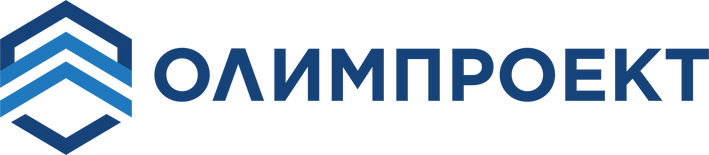 Основное меню системы
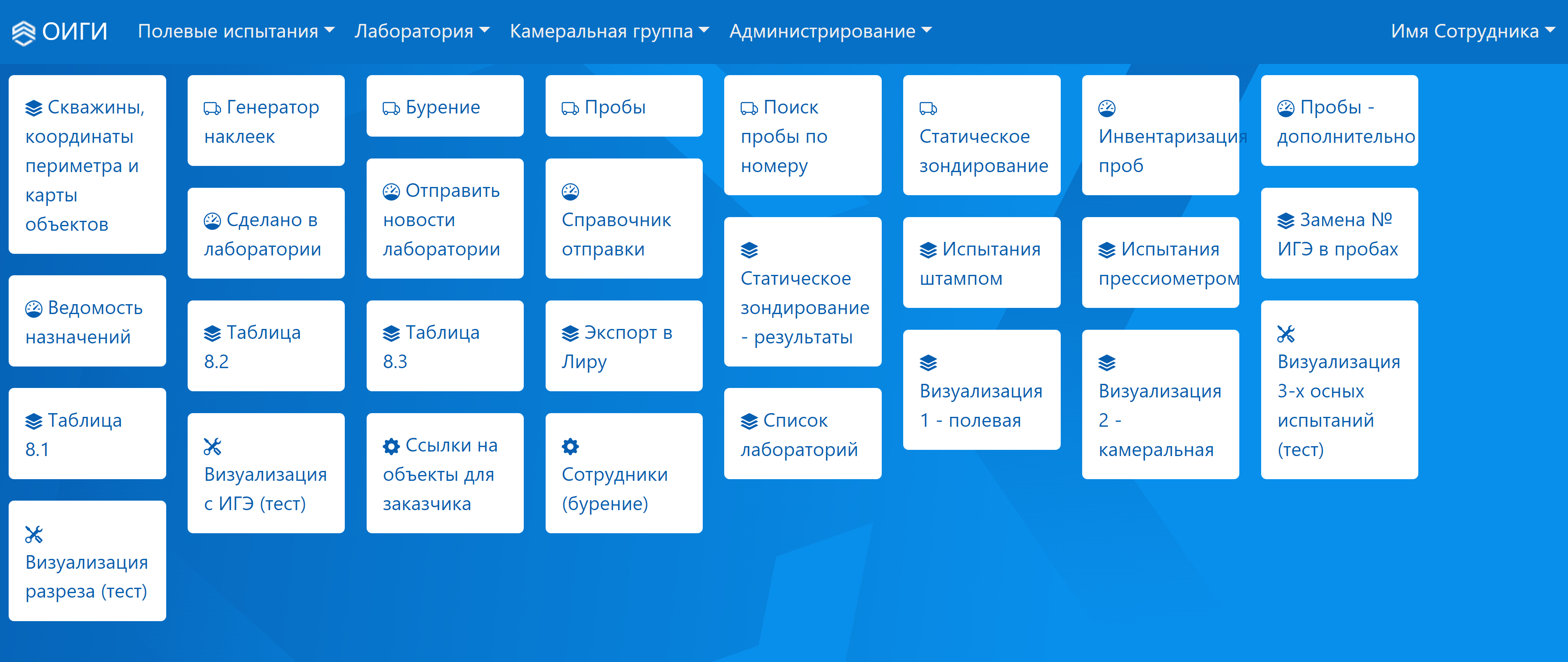 Автоматизированный импорт данных с полевых приборов
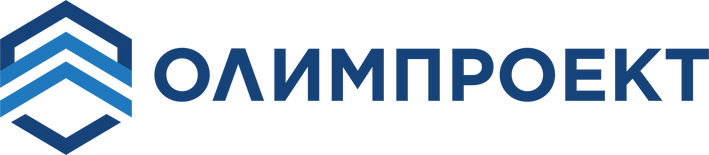 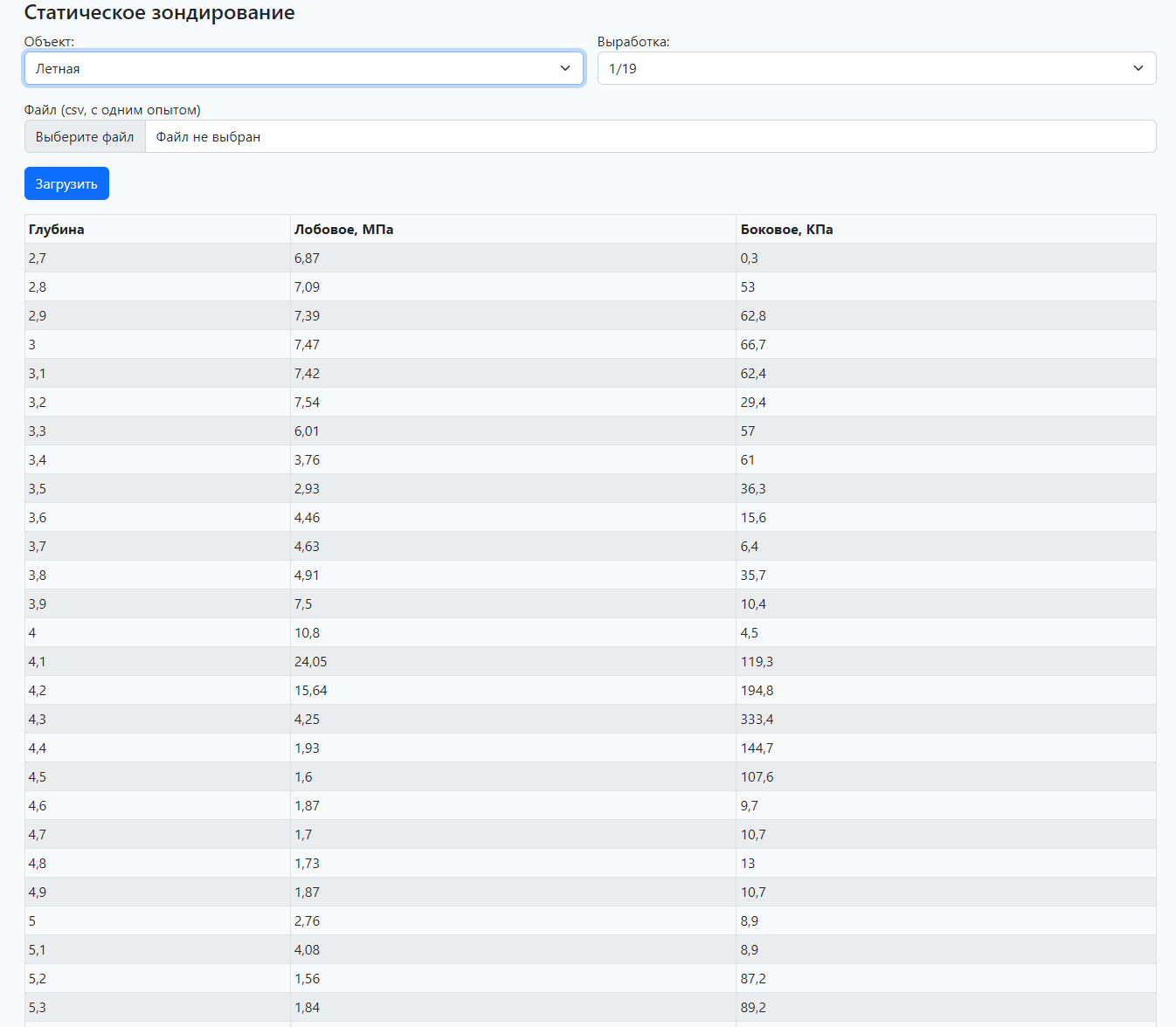 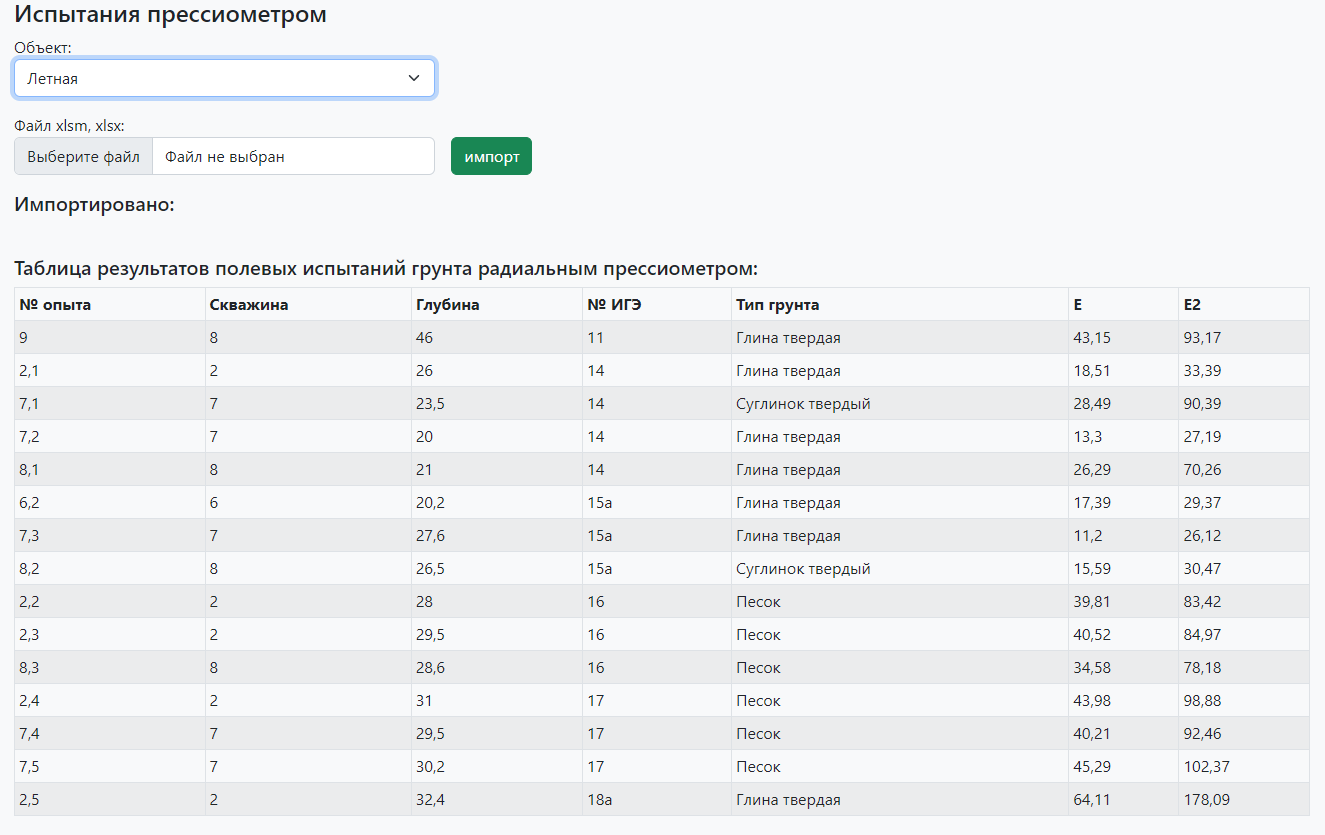 Электронный буровой журнал
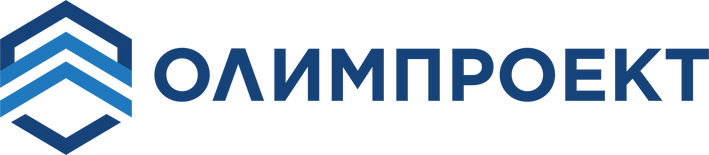 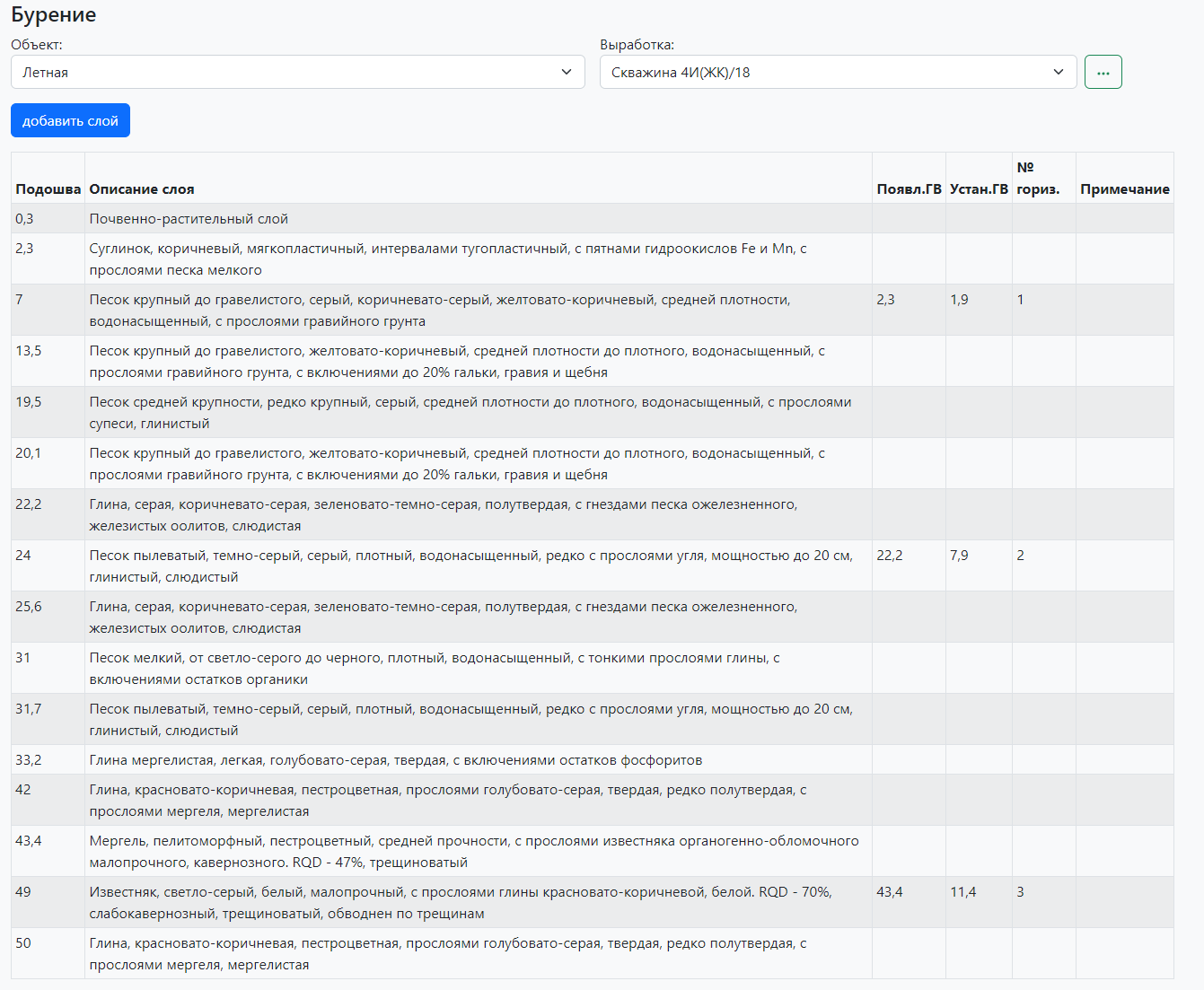 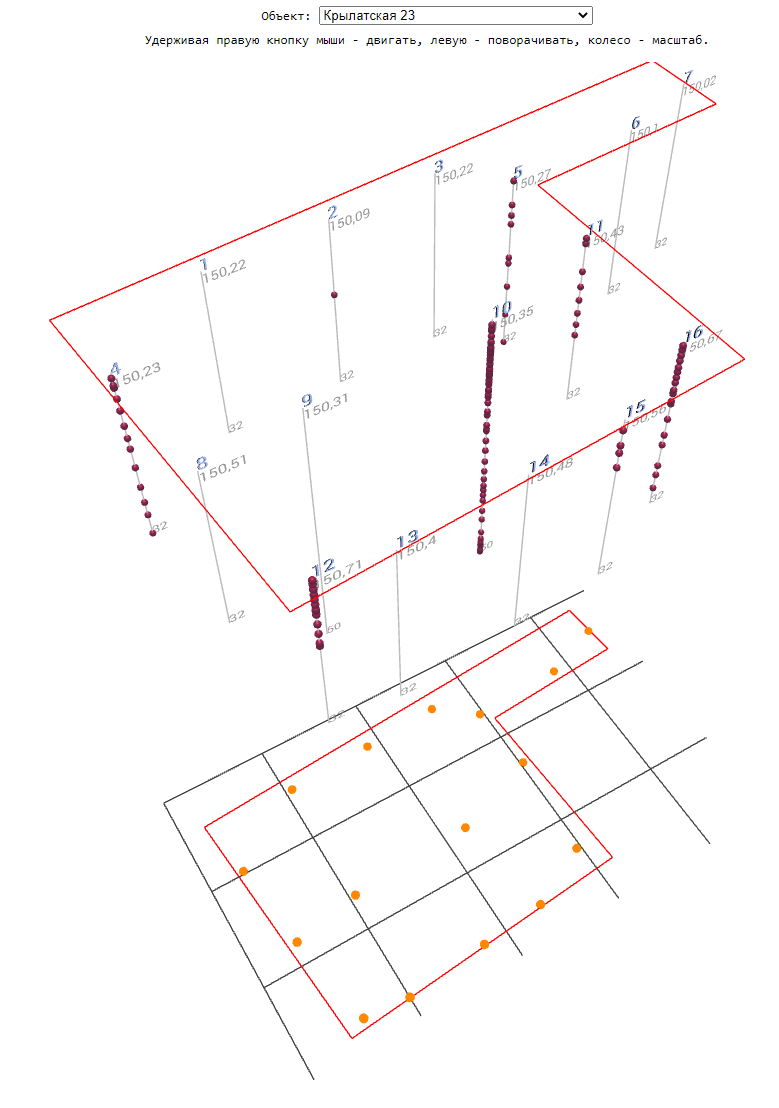 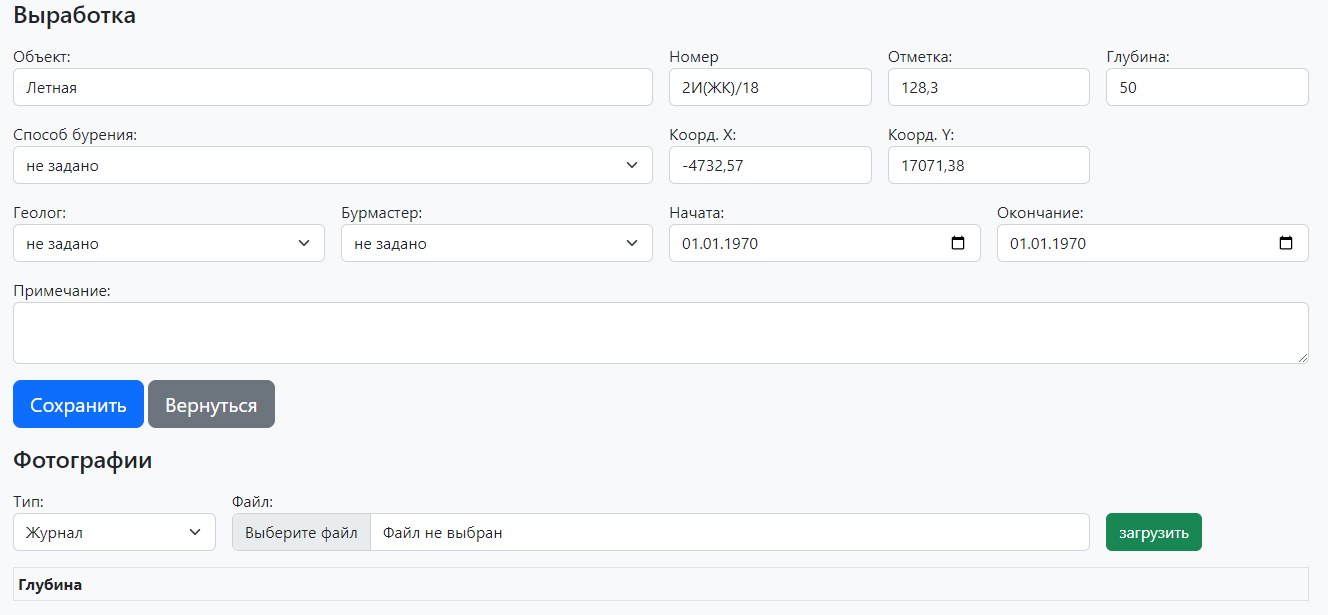 Моментальные назначение видов исследований для лаборатории
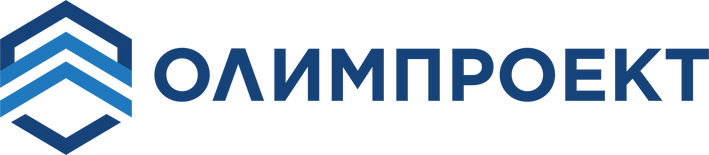 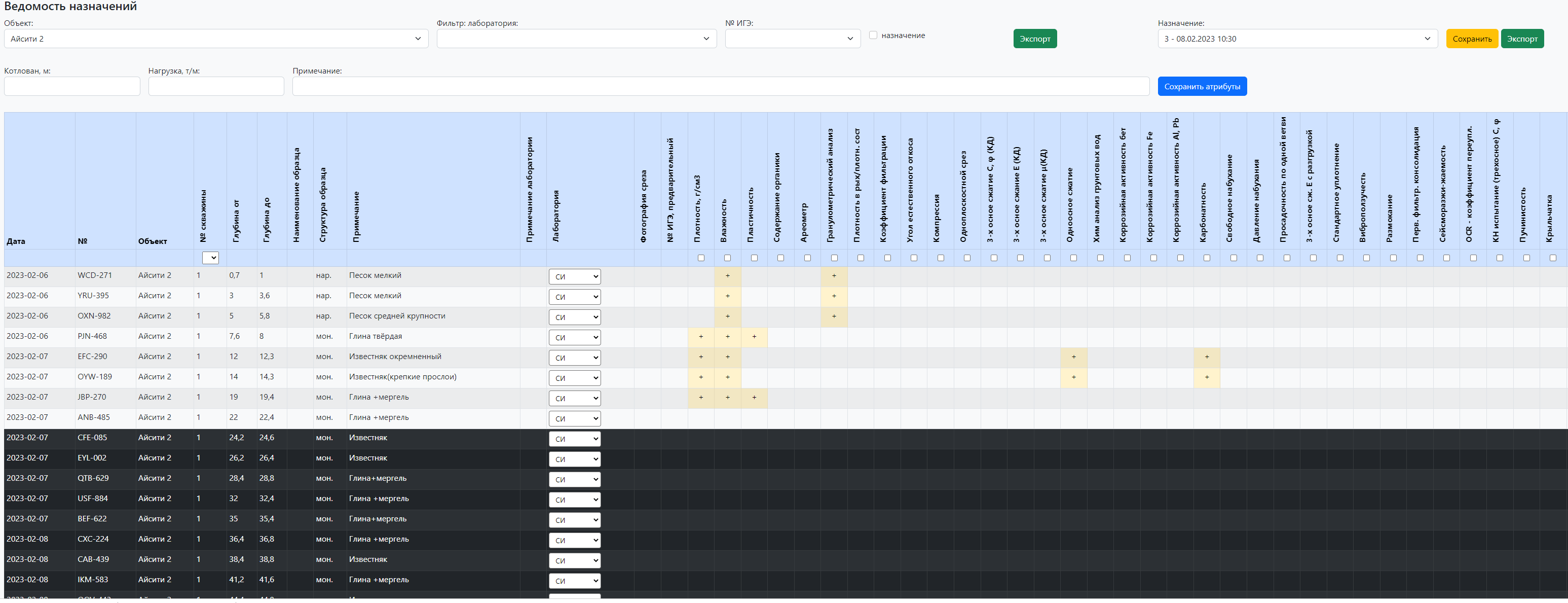 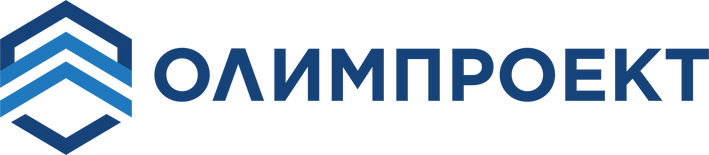 Инвентаризация проб
Каждая проба имеет свой 
уникальный QR-код
Передача данных в лабораторию
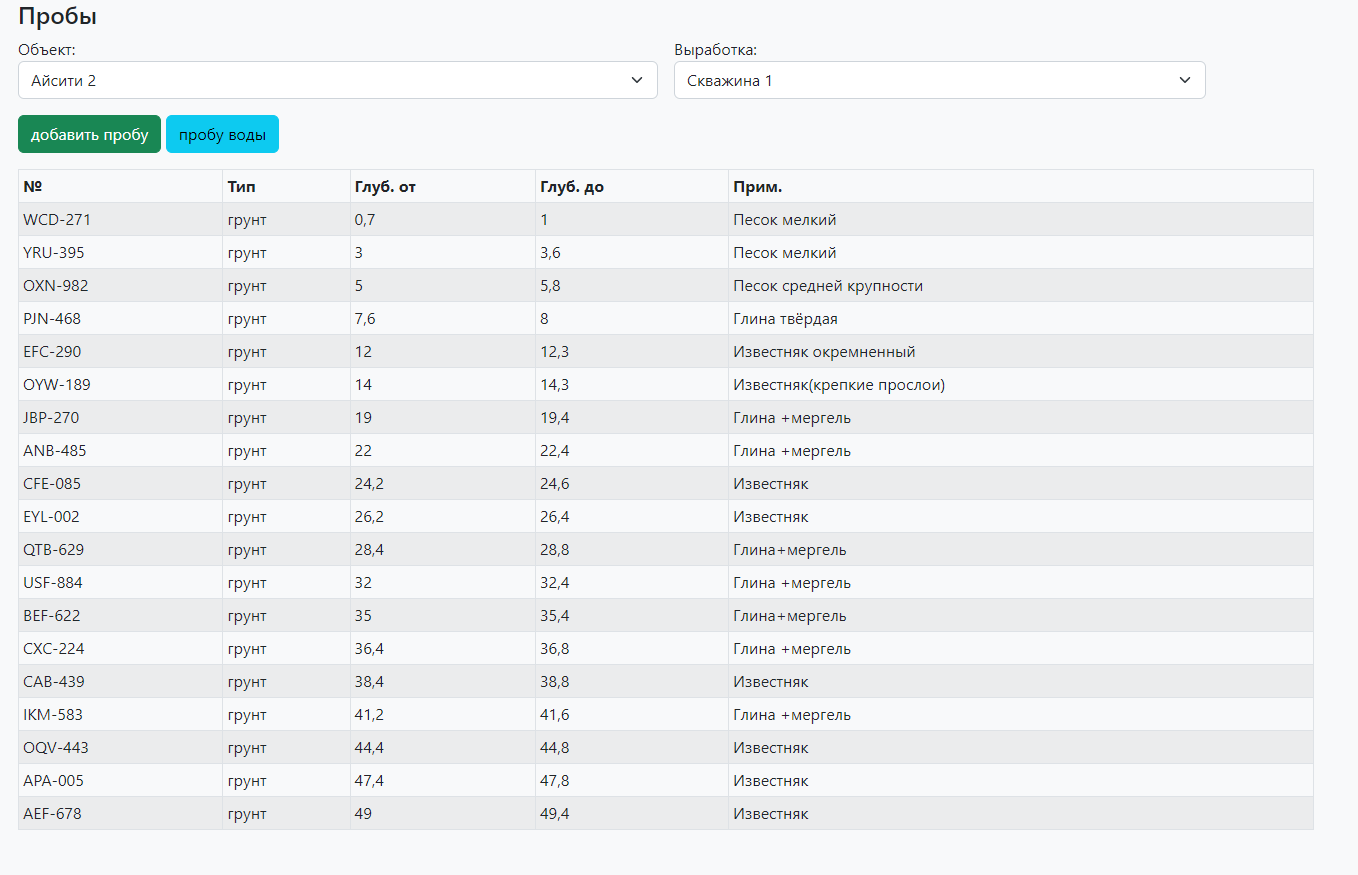 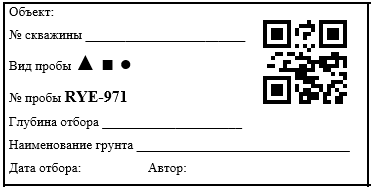 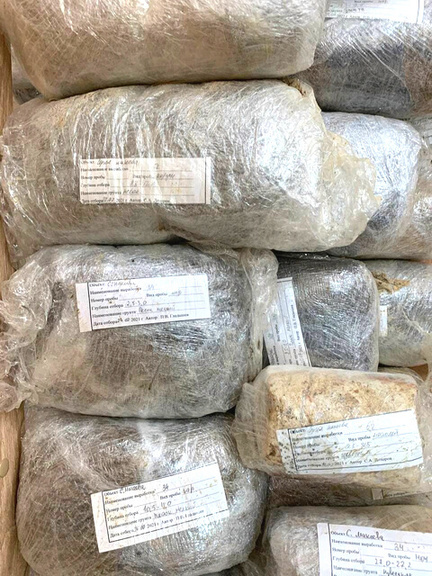 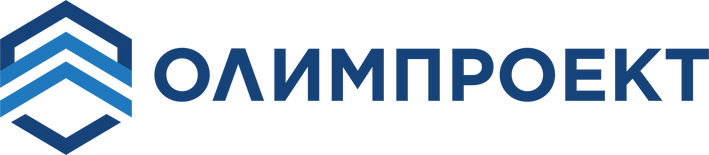 Инвентаризация проб
Скорость обработки при использовании СООДА
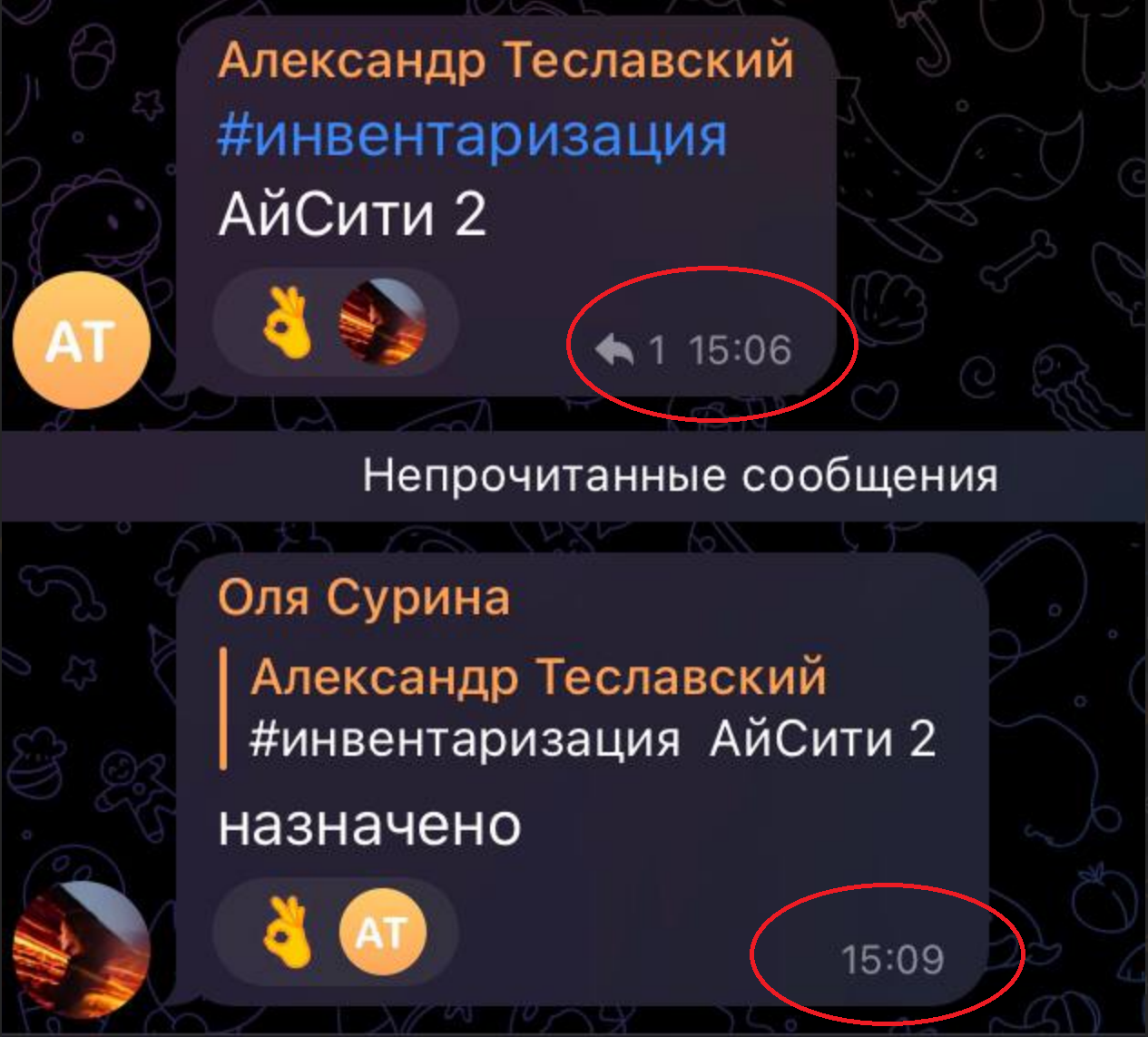 Автоматическое формирование таблицы физ.-мех. свойств
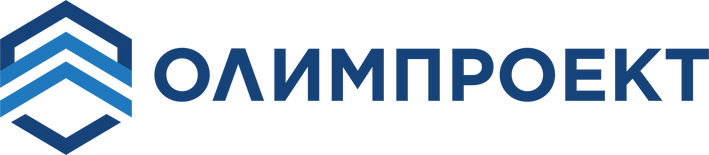 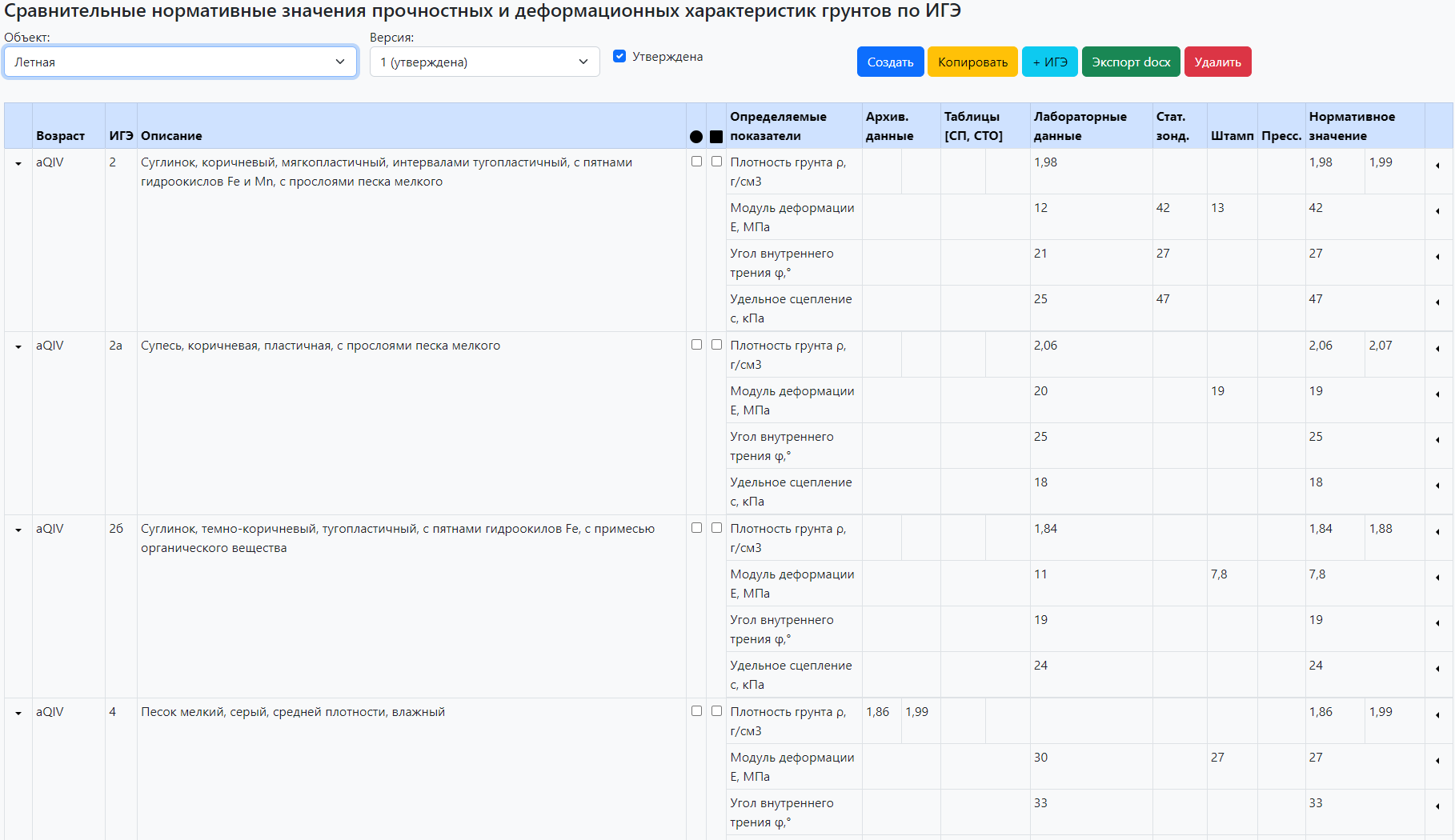 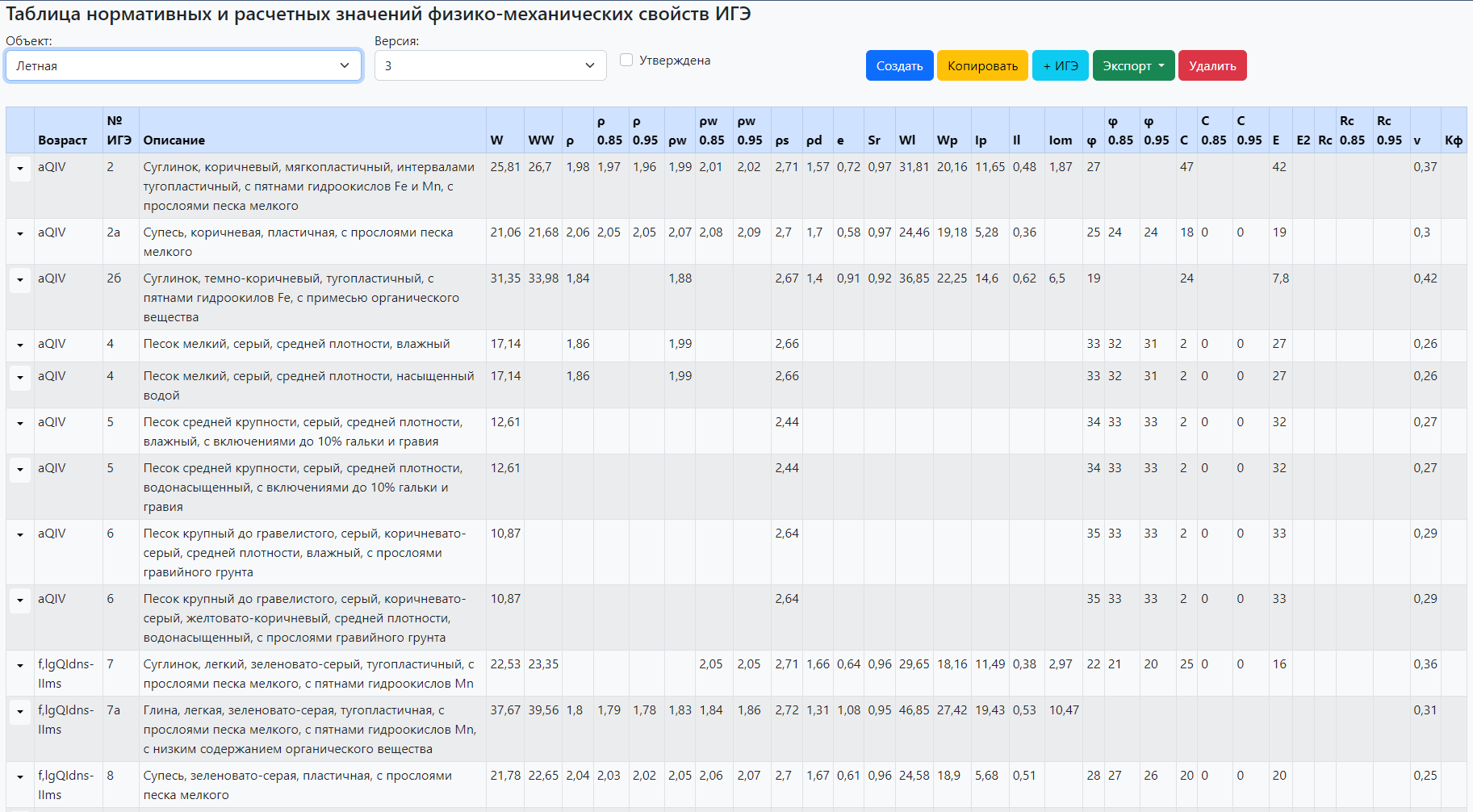 Автоматизированный экспорт в ПК Лира и Plaxis
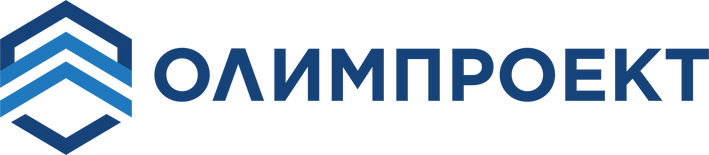 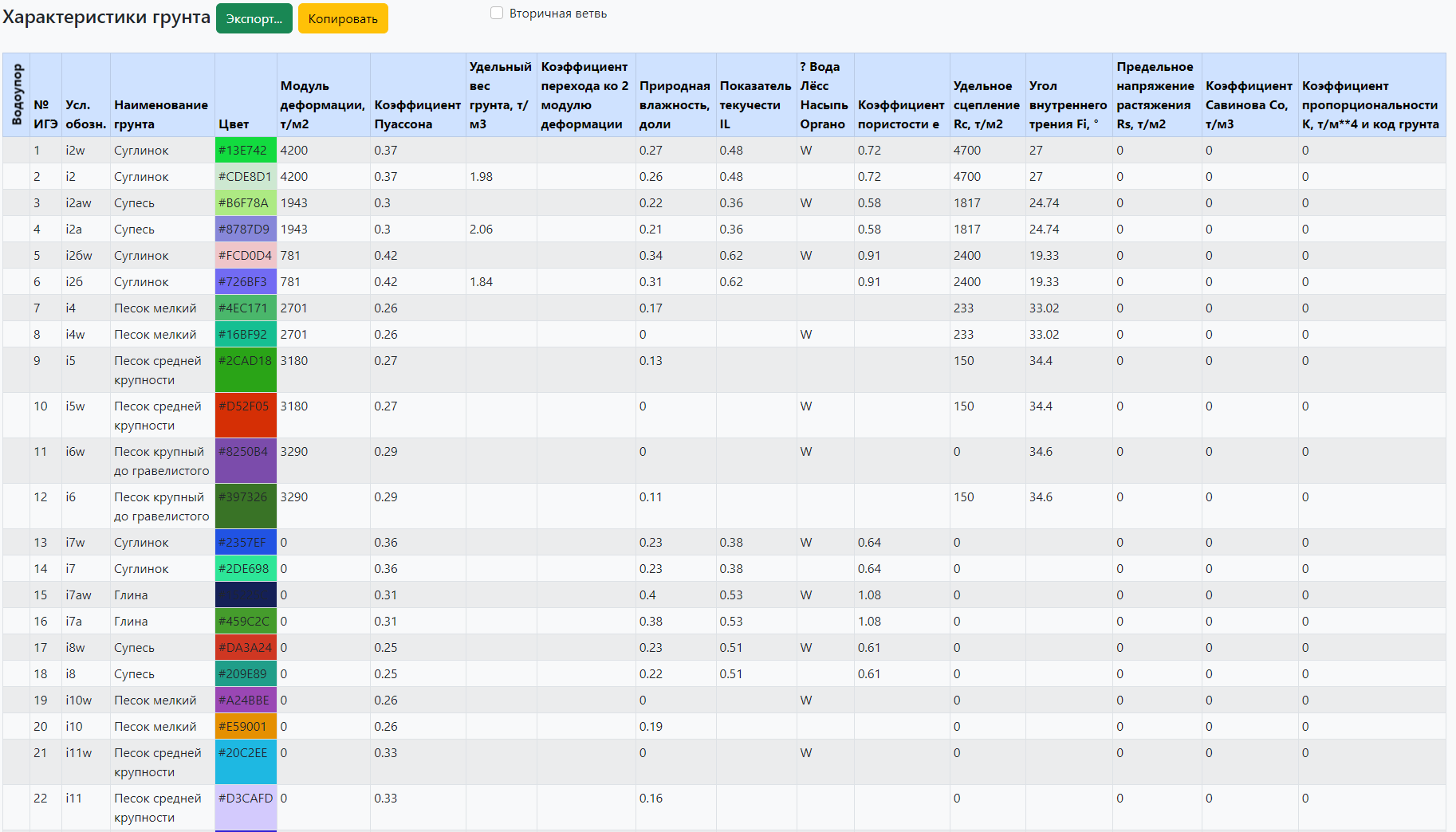 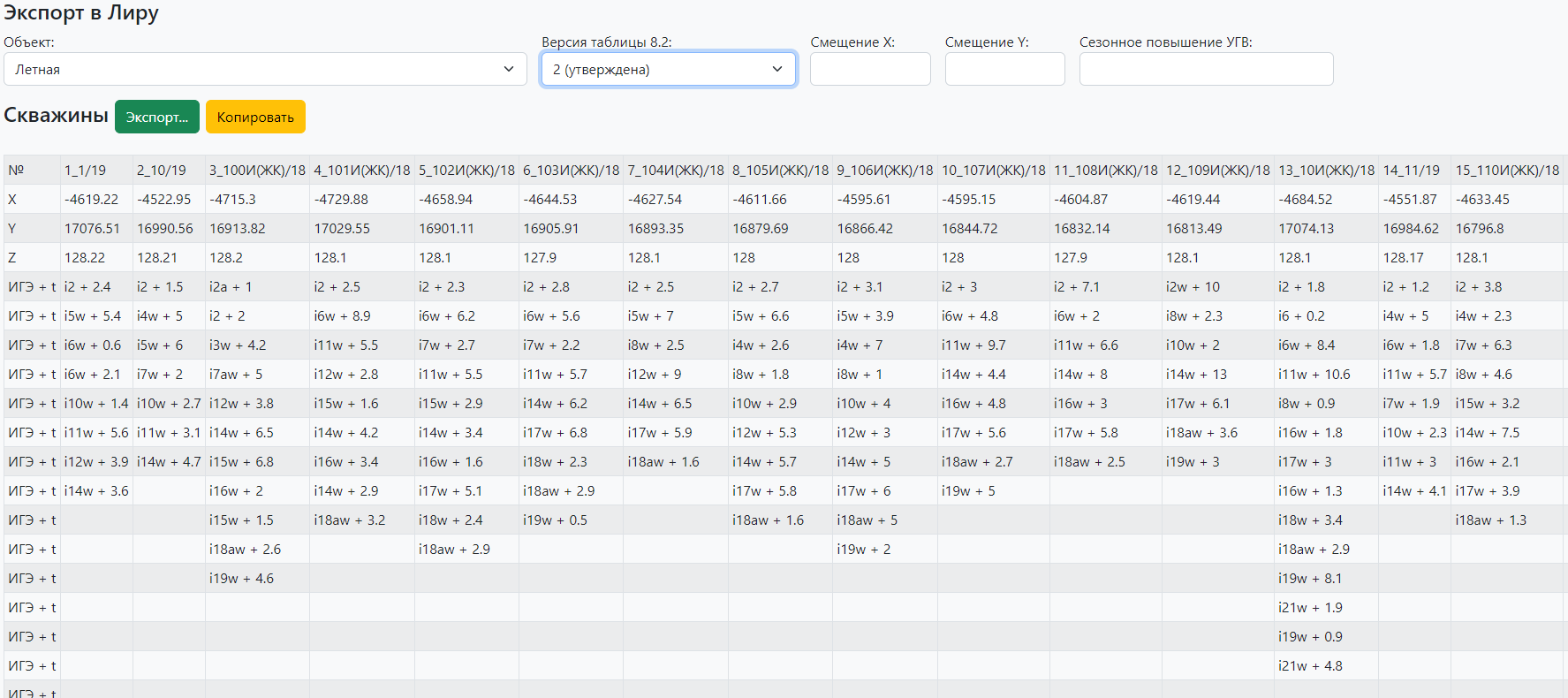 Визуализация
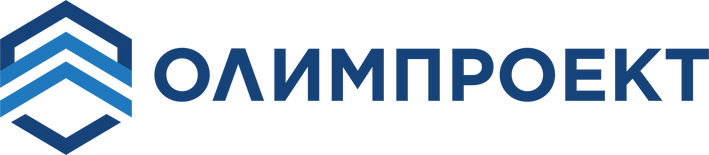 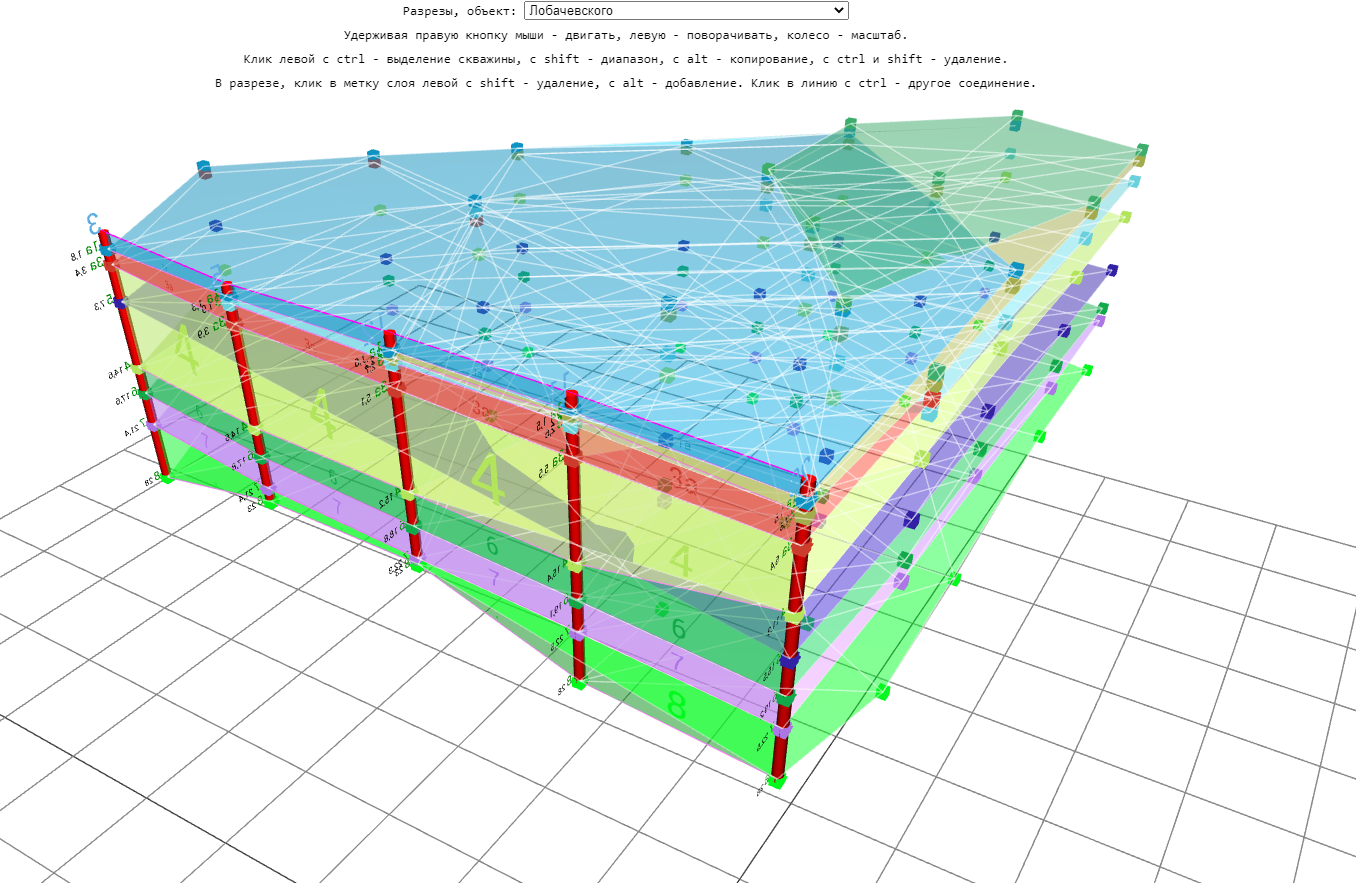